Idea Book Formatting:
Provide a full heading each entry (top left) that includes:
Full name
Assigning Teacher’s Name
Course
Date
Create a header that shows your last name and page number (top right)
Insert a text box to the right of your heading that includes the prompt.  You may abbreviate prompts down to 1-2 sentences, but not down to phrases.
Double space all entries 
DON’T skip additional lines between paragraphs 
If the prompt calls for a formal business letter, alter your formatting to business letter rules
DO indent paragraphs using the tab key (not the space bar)
Formatting/Proofreading Reminders
DO skip a line between the title (which should be original and creative) and your response.
Only use “I” if you’re telling a personal story from your past (and do that rarely, with purpose).  Remove all phrases like “I believe,” “I think,” “I feel,” “In my opinion.”  The word “we” is a form of 1st person – use it very rarely, if at all.
Combine sentences using correct punctuation:
Semicolons connect two independent clauses; colons introduce key phrases or lists and mean “that is.”
Example:  There’s one thing I really LOVE about sophomore year: Idea Books!
If you researched any information, use parenthetical documentation within the piece AND include a works cited entry on a separate page following each Idea Book entry.  A copy/pasted website address will not be accepted.
Sections of the Binder
At the beginning of each collection (representing a full set of five entries), include a Table of Contents that lists your title, the assigning course, and a page number.
Behind your final IB entries, include a tab that says “drafts,” and include your earlier versions.  These will likely include revision/proofreading marks from writing lessons/peer revisions conducted in class.  If your teacher stamps drafts, include that version in the binder.
Say Farewell To…
“a lot” – too pedestrian, too vague, used too often!
Rhetorical questions at the beginning of an Idea Book entry (Do you really think they’re working?  Have you ever been intrigued by a questioning opening?)
2nd person/ “you”  (You should see the example above if you want to know why your journal is annoying your readers.)
“Well,….” “Now, ….”  Unless you’re                                     
	 writing about a “well” that you’re                                       
	digging “now,” these words are                                             
	 weak transition phrases.
Referring directly to the prompt (“I                               
	disagree because...,” “The prompt                                                        asked us to…,” “The article said,” “this quote.”)
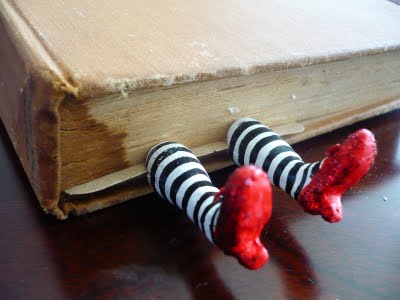 Revision Reminders
Spend more time on introductions (grabbing the reader’s attention and drawing them further into your piece) and conclusions (re-stating the thesis and driving the point home).
Try to hook ideas from the end of one paragraph to the beginning of the next to form stronger transitions.